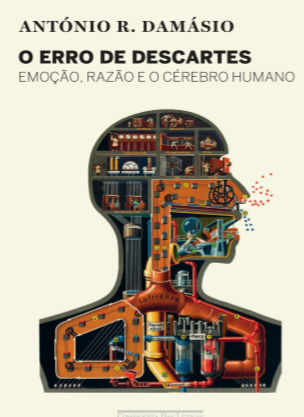 Bem-vindo!
[Ano] Ano letivo
Companhia das letras
Tradução: Dora Vicente Georgina Segurando
O erro de Descartes                                                                     António Damásio
Se tivéssemos vivido por volta de 1900 e sentíssemos algum tipo de interesse por assuntos intelectuais, provavelmente acharíamos que chegara a hora de a ciência dedicar-se a compreender a emoção em suas muitas dimensões e satisfazer definitivamente a crescente curiosidade do público a respeito do tema. 
Nas décadas precedentes, Charles Darwin demonstrara que certos problemas emocionais estão presentes, de modos notavelmente comparáveis, em espécies não humanas. 
William James e Carl Lange haviam apresentado uma proposta inovadora para explicar como as emoções são desencadeadas. Sigmund Freud fizera das emoções a peça central de sua investigação dos estados psicopatológicos. 
E Charles Sherrington dera início ao estudo neurofisiológico dos circuitos cerebrais envolvidos na emoção.
O erro de Descartes                                                                     António Damásio
Com tudo isso, porém, o ataque geral ao estudo da emoção, naquele momento, não aconteceu. 
Ao contrário, à medida que as ciências da mente e cérebro desabrocharam no século XX, seus interesses voltaram-se para outros temas, e as especialidades que hoje agrupamos imprecisamente no rótulo “neurociência” mostraram total descaso pelo estudo da emoção. 
É bem verdade que ela nunca foi esquecida pelos psicanalistas, e que houve nobres exceções: farmacologistas e psiquiatras ocupados com distúrbios do humor, psicólogos e neurocientistas que, isoladamente, procuraram analisar o afeto. 
Essas exceções, no entanto, meramente ressaltaram a desatenção pela emoção como objeto de estudo. O behaviorismo, a revolução cognitiva e a neurociência computacional não reduziram essa desatenção em grau apreciável.
O erro de Descartes                                                                     António Damásio
De modo geral ainda era esse o estado de coisas em 1994 quando foi lançado O erro de Descartes, embora o terreno já começasse a mudar. O livro em sua totalidade ocupava-se da emoção da perspectiva da ciência do cérebro, bem como das suas implicações para a tomada de decisão em geral e para o comportamento social em particular. 
Eu esperava apresentar meus argumentos tranquilamente sem ser jogado para fora do palco, mas não tinha o direito de contar com sinais de boa acolhida nem com um público atento. 
E, no entanto, consegui um público receptivo, atento e generoso, nos Estados Unidos e em outros países, e várias ideias do livro ganharam espaço no pensamento de muitos colegas e do público não especializado. Inesperada, também, foi a avidez com que tantos leitores quiseram conversar, fazer perguntas, dar sugestões e propor correções. Respondi a vários deles, e de alguns me tornei amigo. Aprendi muito, e aprendo ainda, pois não passa um dia sem que eu receba correspondência de alguma parte do mundo a respeito deste livro.
O erro de Descartes                                                                     António Damásio
Passada uma década, a situação é radicalmente outra. Pouco depois dolançamento de O erro de Descartes, neurocientistas que vinham estudando emoções em animais publicaram seus livros. Laboratórios de neurociência, nos Estados Unidos e na Europa, logo estavam voltando sua atenção para o estudo da emoção. 
Os filósofos ocupados com o tema passaram a ser ouvidos com interesse, e os livros capitalizando a ciência da emoção caíram no gosto do público. A emoção finalmente está recebendo a atenção que nossos ilustres predecessores gostariam de tê-la visto receber, ainda que um século mais tarde. 
O principal enfoque em O erro de Descartes é a relação entre emoção e razão. Baseado em meu estudo de pacientes neurológicos que apresentavam deficiências na tomada de decisão e distúrbios da emoção, construí a hipótese (conhecida como hipótese do marcador somático) de que a emoção era parte integrante do processo de raciocínio e poderia auxiliar esse processo ao invés de, como se costumava supor, necessariamente perturbá-lo.
O erro de Descartes                                                                     António Damásio
Hoje em dia essa ideia já não causa espécie, mas na época em que a apresentei muita gente estranhou, e mesmo a recebeu com certo ceticismo. Tudo sopesado, a ideia, em grande medida, foi aceita e até, em certos casos, acolhida com tanta sofreguidão que acabou deturpada. Por exemplo, nunca afirmei que a emoção era um substituto para a razão, mas em algumas versões superficiais depreendia-se que minha ideia era que se você seguisse o coração em vez da razão tudo daria certo. 
Na verdade, em certas ocasiões a emoção pode ser um substituto para a razão. O programa de ação emocional que denominamos medo pode afastar rapidamente do perigo a maioria dos seres humanos com pouca ou nenhuma ajuda da razão. Um esquilo ou um pássaro não pensa para reagir a uma ameaça, e o mesmo pode acontecer a um humano.
Aí é que está a beleza no modo como a emoção tem funcionado no decorrer da evolução: ela abre a possibilidade de levar seres vivos a agir de maneira inteligente sem precisar pensar com inteligência. …
O erro de Descartes                                                                     António Damásio
Acontece que, nos humanos, essa história tornou-se mais complexa, para o bem e para o mal. O raciocínio faz o que fazem as emoções, mas alcança o resultado conscientemente. 
O raciocínio nos dá a opção de pensar com inteligência antes de agir de maneira inteligente, e isso é bom: descobrimos que muitos dos problemas que encontramos em nosso complexo ambiente podem ser resolvidos apenas com emoções, porém não todos, e nestas ocasiões as soluções que a emoção oferece são, na realidade, contraproducentes. 
Mas como evoluiu nas espécies complexas o sistema de raciocínio inteligente? 
A proposta inovadora em O erro de Descartes é que o sistema de raciocínio evoluiu como uma extensão do sistema emocional automático, com a emoção desempenhando vários papéis no processo de raciocínio.